The Rise of Content Management Systems
Revolutionizing the Way We Manage Digital Content
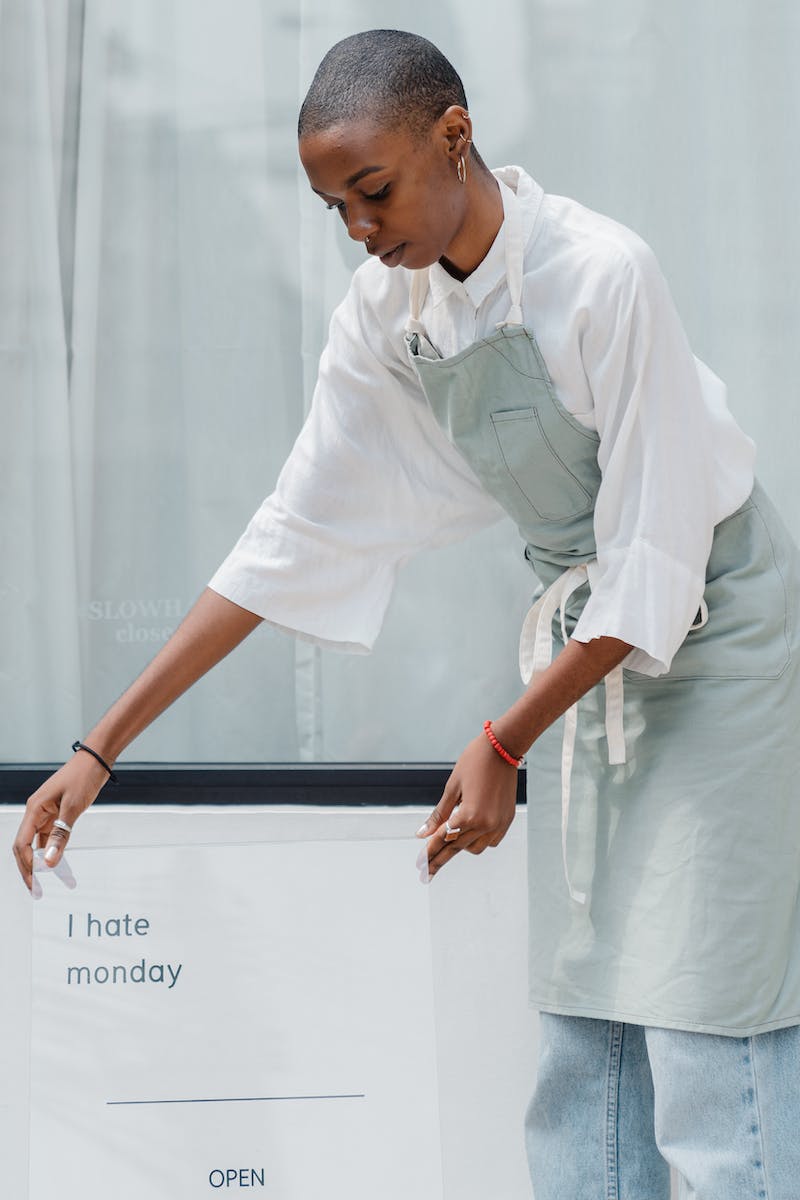 Introduction to Content Management Systems (CMS)
• CMS software used to create, edit, and manage digital content.
• Enables non-technical users to manage website content easily.
• Eliminates the need for manual HTML coding.
• Improves collaboration and streamlines content workflows.
• Key players in the CMS market: WordPress and Control.
Photo by Pexels
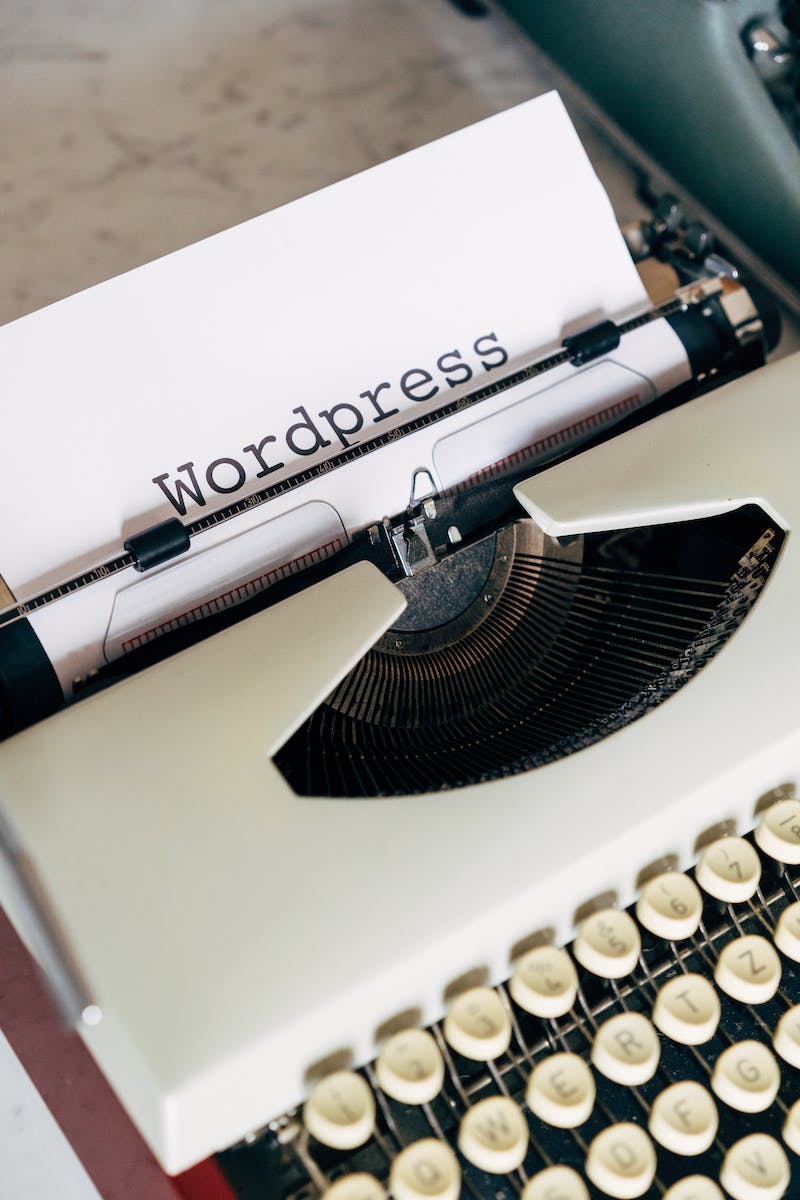 Advantages of WordPress
• User-friendly interface with intuitive controls.
• Wide range of plugins and themes for customization.
• Strong community support and extensive documentation.
• SEO-friendly features for better search engine rankings.
• Regular updates and security measures.
Photo by Pexels
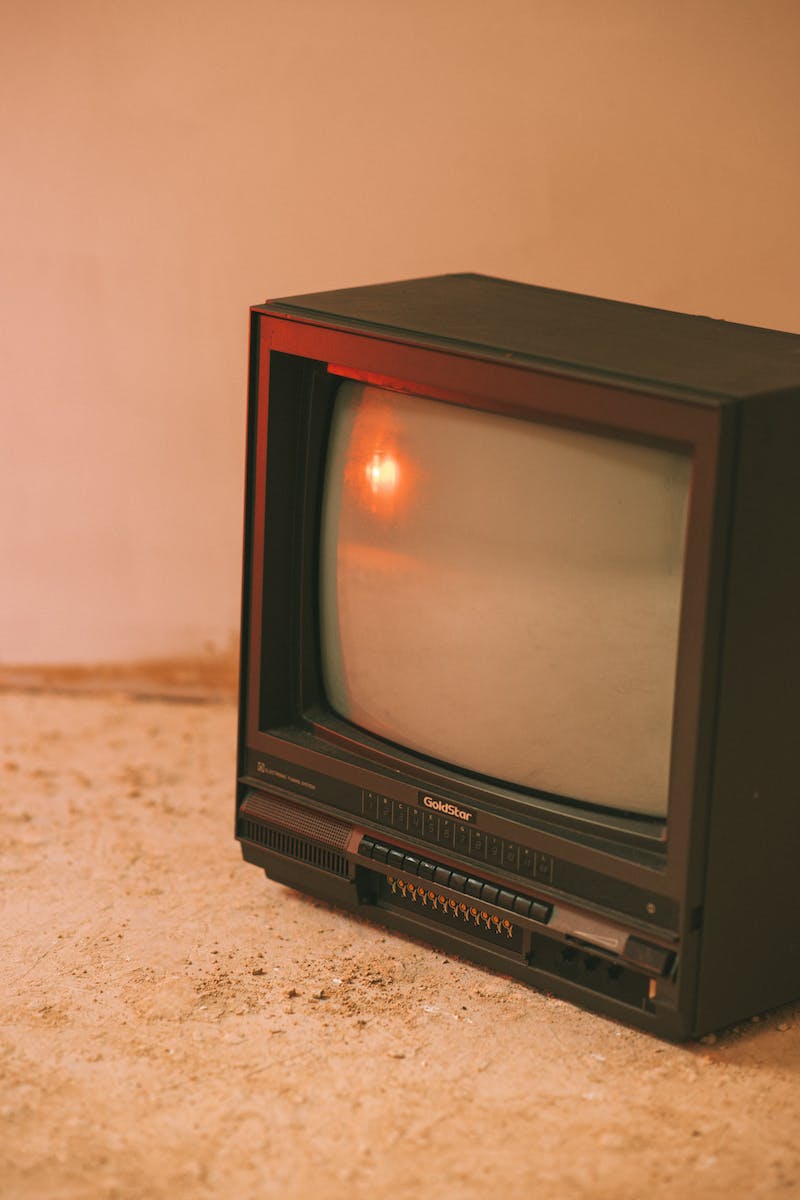 Benefits of Control CMS
• Powerful content management capabilities for enterprise-level websites.
• Advanced user permissions and workflow management.
• Flexible and scalable architecture to accommodate business growth.
• Built-in analytical tools for data-driven decision-making.
• Integration with other enterprise systems for seamless operations.
Photo by Pexels
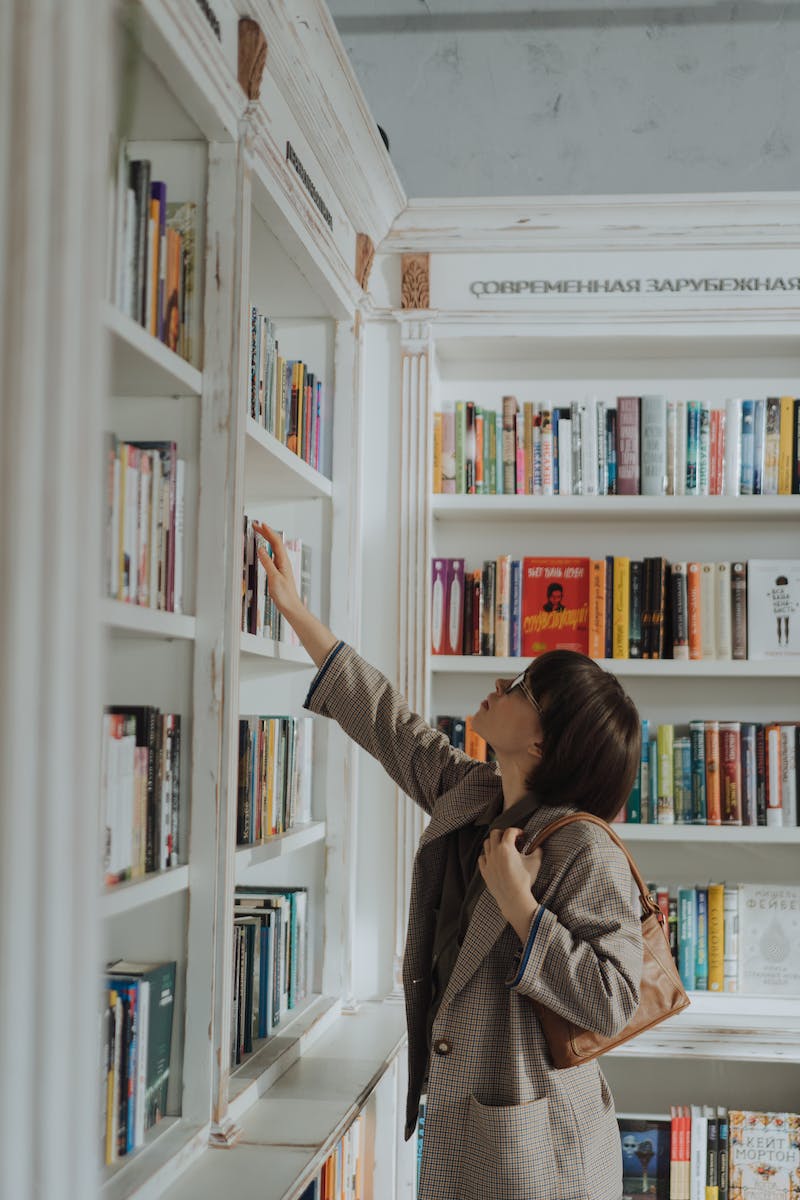 Choosing the Right CMS for Your Needs
• Evaluate your website goals and requirements.
• Consider scalability and future growth potential.
• Assess the learning curve and technical expertise needed.
• Research customer reviews and case studies.
• Consult with experts for personalized recommendations.
Photo by Pexels